Tensor-flow experiments
KH Wong
Tensorflow experiments v0.a
1
Overview
Installation
Tutorials: https://www.tensorflow.org/tutorials
Tf-test: mnist, Optical Character recognition OCR 
Tf-test: imagenet, , object recognition demo
Tf-test: alexnet, CNN, 1000-object recognition
Tf-test: cifar10, object recognition of 10 classes
https://www.tensorflow.org/tutorials/images/transfer_learning
Need also opencv: 
 conda>pip install opencv-contrib-python
 # for opencv (with cv2.aruco etc), not pip install opencv-python because they conflict each other
Tensorflow experiments v0.a
2
Useful links
Installation: https://www.tensorflow.org/install
Tutorial: https://www.tensorflow.org/tutorials
See tutorials of Github: https://github.com/tensorflow/models
\Tensorflow\models\tutorials\image
alexnet
cifar10
cifar10_estimator
imagenet
mnist
Tensorflow experiments v0.a
3
Version used
GPU1(GTX1070,i7) >>> import tensorflow as tf; print(tf._version_)2020-02-24 07:48:48.849323: I tensorflow/stream_executor/platform/default/dso_loader.cc:44] Successfully opened dynamic library cudart64_101.dll2.1.0>>>(tf-gpu) D:\tensorflow_test\nmt-master\nmt_with_attention>python --versionPython 3.7.6.
Successfully installed opencv-contrib-python-4.2.0.32
CPU1(no GPU, Lenovo X1:i7) >>>>> import tensorflow as tf; print(tf.__version__) #tensorflow version
1.15.0
Tensorflow1 code used in tensorflow2 system
Fix the code first:
#import tensorflow as tf
import tensorflow.compat.v1 as tf	
tf.disable_v2_behavior()
Tensorflow experiments v0.a
4
Specific installation for We use win10, anaconda
Installation instructions: 
https://sites.google.com/site/hongslinks/tensor_windows
Tensorflow experiments v0.a
5
Tf-test1 : Mnist(tested GPU1, CPU1)
Tested 
D:\tensorflow\models-master\tutorials\image\mnist\convolutional.py
Mnist test
> python convolutional.py
python convolutional.py
….Step 8300 (epoch 9.66), 6.0 ms
Minibatch loss: 1.623, learning rate: 0.006302
Minibatch error: 1.6%
Validation error: 0.8%
Step 8400 (epoch 9.77), 5.9 ms
Minibatch loss: 1.595, learning rate: 0.006302
Minibatch error: 0.0%
Validation error: 0.8%
Step 8500 (epoch 9.89), 5.8 ms
Minibatch loss: 1.596, learning rate: 0.006302
Minibatch error: 0.0%
Validation error: 0.9%
Test error: 0.8%
(tf-gpu) PS D:\tensorflow\models-master\tutorials\image\mnist> python convolutional.py
Tensorflow experiments v0.a
6
Tf-test2: alexnet(GPU1? ,CPU1)
D:\tensorflow\models-master\tutorials\image\alexnet
>python alexnet_benchmark.py
Fix the code first:
#import tensorflow as tf
import tensorflow.compat.v1 as tf	
tf.disable_v2_behavior()
>python alexnet_benchmark.py
…
2020-02-21 18:48:01.682242: step 60, duration = 0.177
2020-02-21 18:48:03.387242: step 70, duration = 0.170
2020-02-21 18:48:05.101246: step 80, duration = 0.169
2020-02-21 18:48:06.805247: step 90, duration = 0.170
2020-02-21 18:48:08.337244: Forward-backward across 100 steps, 0.171 +/- 0.003 sec / batch
Tensorflow experiments v0.a
7
Tf-test3:CNN_CIFAR10 (jupyter notebook)(GPU1,CPU1)
Program fix: kerastensorflow.keras

https://github.com/nzw0301/keras-examples/blob/master/CNN_CIFAR10.ipynb
from tensorflow.keras.models import Sequential
from tensorflow.keras.datasets import cifar10
from tensorflow.keras.layers import Dense, Activation, Flatten
from tensorflow.python.keras.utils import np_utils
from tensorflow.keras.layers import Conv2D, MaxPool2D
from tensorflow.keras import backend as K
Tensorflow experiments v0.a
8
Rf-test4: imagenet (GPU1, CPU1)DATA_URL = 'http://download.tensorflow.org/models/image/imagenet/inception-2015-12-05.tgz'
imagenet (https://github.com/tensorflow/models)
D:\tensorflow\models-master\tutorials\image\imagenet
** if you use tensorflow2, use the following:
#import tensorflow as tf
import tensorflow.compat.v1 as tf	
tf.disable_v2_behavior()
 run_inference_on_image('banana.jpg')
: 0000:02:00.0, compute capability: 6.1)
2020-02-21 20:06:22.555089: I tensorflow/stream_executor/dso_loader.cc:152]
 successfully opened CUDA library cublas64_100.dll locally
banana (score = 0.99933)
orange (score = 0.00003)
zucchini, courgette (score = 0.00002)
pineapple, ananas (score = 0.00001)
shopping basket (score = 0.00001)
(tf-gpu) PS D:\tensorflow\models-master\tutorials\image\imagenet>
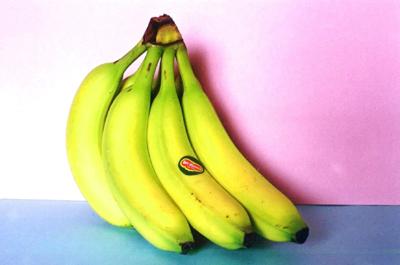 Tensorflow experiments v0.a
9
Tf-test5: cifar10 object recognition of 10 classes
D:\tensorflow\models-master\tutorials\image\cifar10??>
Tensorflow experiments v0.a
10
Tf-Test6a: Music genre classification
Test in anaconda/tensorflow, LSTM for music classification
https://github.com/ruohoruotsi/LSTM-Music-Genre-Classification
## Dependency:  * Keras, * LibROSA, * numpy (use conda> pip install library-name #to install them  if needed)
To do:
Download https://github.com/ruohoruotsi/LSTM-Music-Genre-Classification 
in conda > pip install librosa, menu of Libroisa can be found at https://github.com/librosa/librosa
You need to download the library librosa (github), or Download the music dataset gtzan
* Dataset can be downloaded from: http://marsyas.info/downloads/datasets.html * Click Download the GTZAN genre collection (Approximately 1.2GB).
After downloaded the .au files, save them into  _train, _validation and _testing subdirectories.
E.g. your data set is in \gtzan . pick (randomly) from the raw_data downloaded and save files into train (60% of all data) , validation(20% of all data) and testing(20% of all data) . Keep their original names classical.00053.au, etc.
Tensorflow experiments v0.a
11
Tf-Test6b: Music genre classification(tested GPU1, CPU1)
Save them in 3 directories 
\gtzan\_train; 
\gtzan\_validate; 
\gtzan\_test;
Then in 
conda>python  GenreFeatureData.py 
#to generate the data representations, #e.g. data_test_input.npy , then
conda >python  lstm_genre_classifier_keras1.py

## Adam optimizer
 * Adam optimizer's default value are lr=0.001, beta_1=0.9, beta_2=0.999, epsilon=1e-8, decay=0
 * It is said better to set the epsilon either 1.0 or 0.1 instead of the default value
 * The learning rate better set between 0.01 - 0.0001
Tensorflow experiments v0.a
12
Tf-test7. Long Short term memory (LSTM) tutorial
https://machinelearningmastery.com/develop-bidirectional-lstm-sequence-classification-python-keras/
Tested ok .
- 0s - loss: 0.1225 - acc: 1.0000
Epoch 1/1
 - 0s - loss: 0.1063 - acc: 1.0000
Epoch 1/1
 - 0s - loss: 0.2391 - acc: 0.9000
Epoch 1/1
 - 0s - loss: 0.1707 - acc: 0.9000
Epoch 1/1
 - 0s - loss: 0.1370 - acc: 1.0000
Expected: [0] Predicted [0]
Expected: [0] Predicted [0]
Expected: [0] Predicted [0]
Expected: [0] Predicted [0]
Expected: [0] Predicted [0]
Expected: [1] Predicted [1]
Expected: [1] Predicted [1]
Expected: [1] Predicted [1]
Expected: [1] Predicted [1]
Expected: [1] Predicted [1]
(tf-gpu) PS D:\tensorflow_test\lstm_test>
Tensorflow experiments v0.a
13
Tf-test8: nmt neural machine translation
https://towardsdatascience.com/neural-machine-translator-with-less-than-50-lines-of-code-guide-1fe4fdfe6292
Runs ok.
Need to install
> pip install pickle
>pip install django
Tensorflow experiments v0.a
14
AppendixVersion selection
When you test the tutorials, make sure it is designed for your tensorflow version. My experience is ,the tensorflow-models (from https://github.com/tensorflow/models) are for tensroflow1.x, while 2.0 may some problems.
You can select your version by tensor
>conda install tensorflow==1.15 # good for cpu only
Test your versions after installation: 
Tensor-flow version used
conda>python -c 'import tensorflow as tf; print(tf.__version__)'
1.13.1
conda>python  --version
Python 3.7.3
Tensorflow1 code used in tensorflow2 system
Fix the code first:
#import tensorflow as tf
import tensorflow.compat.v1 as tf	
tf.disable_v2_behavior()
Tensorflow experiments v0.a
15